1
International Conference on Future and Recent Advances in Mechanical Engineering (FRAME -2024)
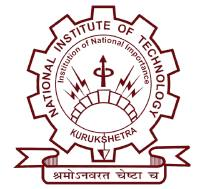 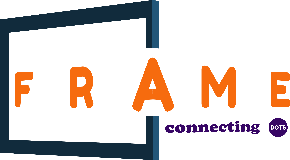 Paper ID: Paper Title
Authors Name 
Affiliation
Outline
2
Introduction
Motivation
Literature and Research Gap
Methodology
Results
Summary
References
Introduction
3
Motivation
4
Literature and Research Gap
5
Methodology
6
Results
7
Summary
8
References
9
Outline
10
Heading 1
Heading 2
Heading 3
Heading 4
Summary
References